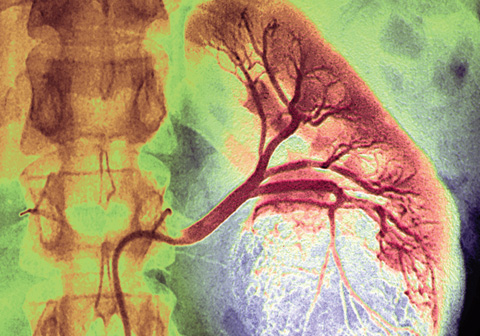 Hedefe Yönelik Tedavilerde Yaşam Kalitesi ve Semptom Yönetimi
Doç.Dr. Gülbeyaz Can
İstanbul Üniversitesi Florence Nightingale Hemşirelik Yüksekokulu
email: gulbeyaz@istanbul.edu.tr
Ürolojik Kanserlerde Sistemik Tedavi
Böbrek Kanserinde Hedef Tedaviler: Tarihsel Süreç
mTOR inhibitor
VEGF inhibitor
Multitargeted kinase inhibitor
Kemoterapi vs Hedef Tedavi
Kemoterapi
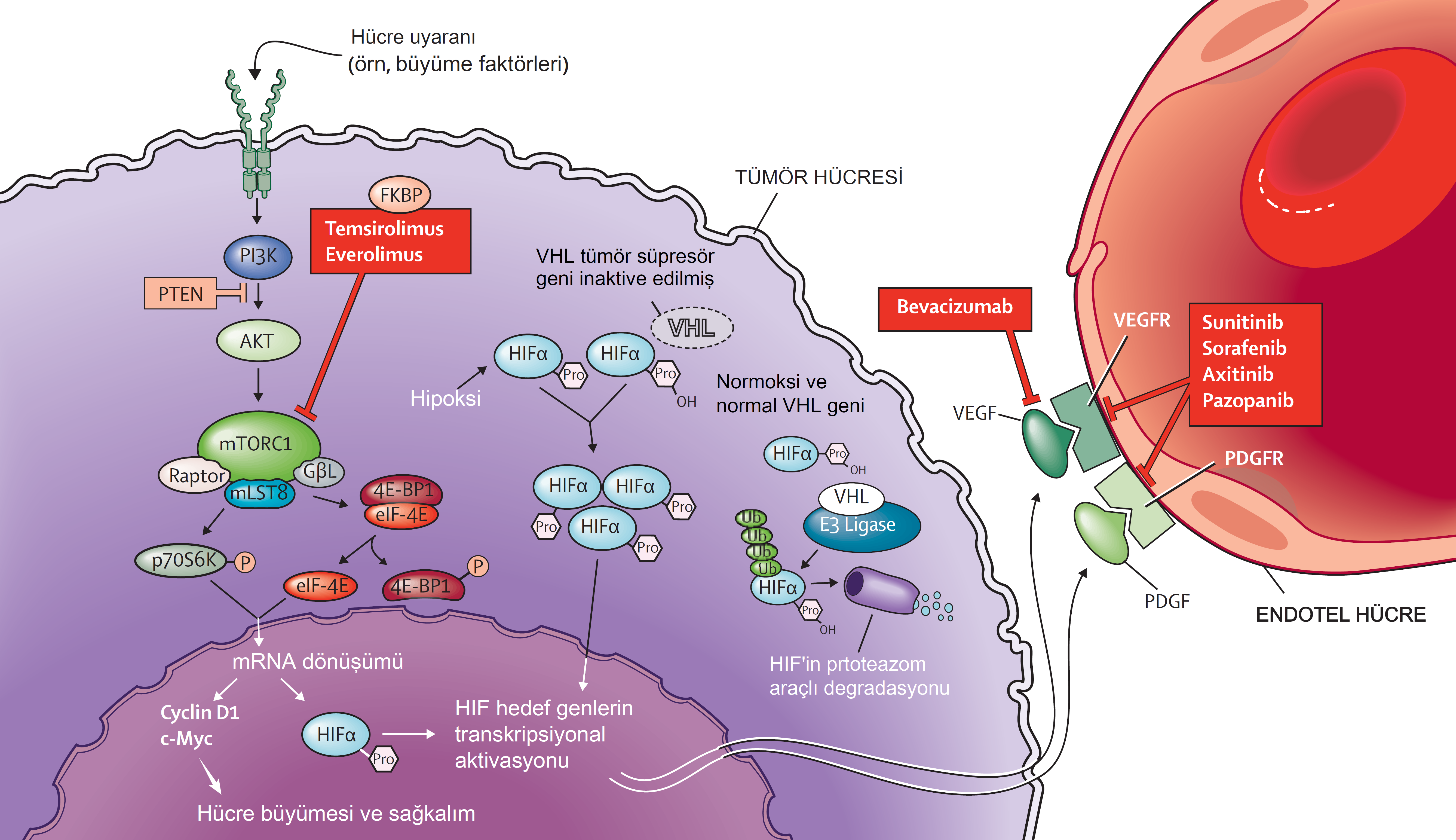 Hedef Tedaviler
Topoisomeraz İnhibitörleri
ILLUSTRATION BY ReNee cANNON
Antimetabolitler
Alkilleyici Ajanlar
Taksanlar
Bitki Alkalloidleri
P
P
P
P
Apoptozis
Hedef Tedaviler: Etki Mekanizması
VEGF
Bevacizumab
VEGF
VEGFR-2
PI3K
Raf
Sorafenib
Metastaz
Axitinib
Sorafenib
Sunitinib
Akt/PKB
MEK
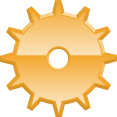 p38MAPK
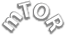 Erk
Proliferasyon
Anjiogenez
Temsirolimus
Everolimus
Rini B, et al. J Clin Oncl. 2005;23:1028-1043.
Neden Hedef Tedavi?
* p < .001; ** p < .0001
[Speaker Notes: IFN-α, interferon-alfa; mRCC, metastatic renal cell carcinoma; ORRC/CB, overall response rate/clinical benefit; PFS, progression-free survival.
 
This table summarizes results from first‑line treatments for metastatic kidney cancer. These are the phase III trials (and a phase II trial) that established these agents and combinations as standard of care. The response rates varied from approximately 2% to 10% with sorafenib or temsirolimus to 25% to 30% with bevacizumab plus interferon to nearly 40% to 50% with sunitinib. Median progression‑free survival times were approximately 8.5-11.0 months with the experimental (and now standard of care) agents vs 5.0 months for historic interferon.]
Kullanım & Dikkat Edilecek Noktalar
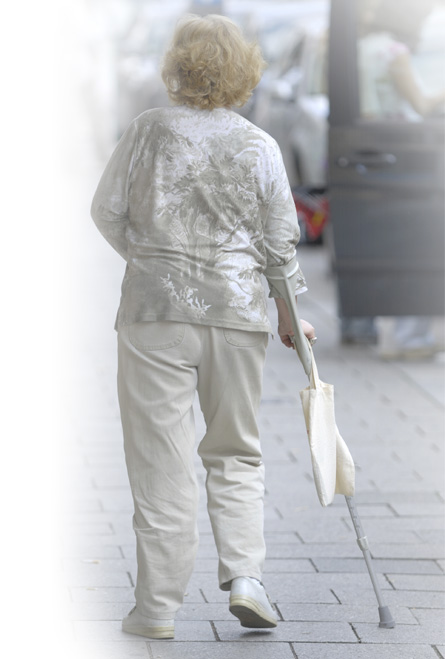 2x1
Aç veya tok karnına
1x1
1Nexavar (sorafenib): Bayer HealthCare Pharmaceuticals Inc.; August 2012; 2Sutent (sunitinib): Pfizer Inc; April 201; 3Afinitor (everolimus): Novartis Pharmaceuticals Corporation; August 2012; 4Votrient (pazopanib): GlaxoSmithKline; April 2012; 5Inlyta (axitinib):Pfizer Inc; January 2012.
Hedef Tedaviler ile İlişkili Toksisiteler
Toksisite Nedir?
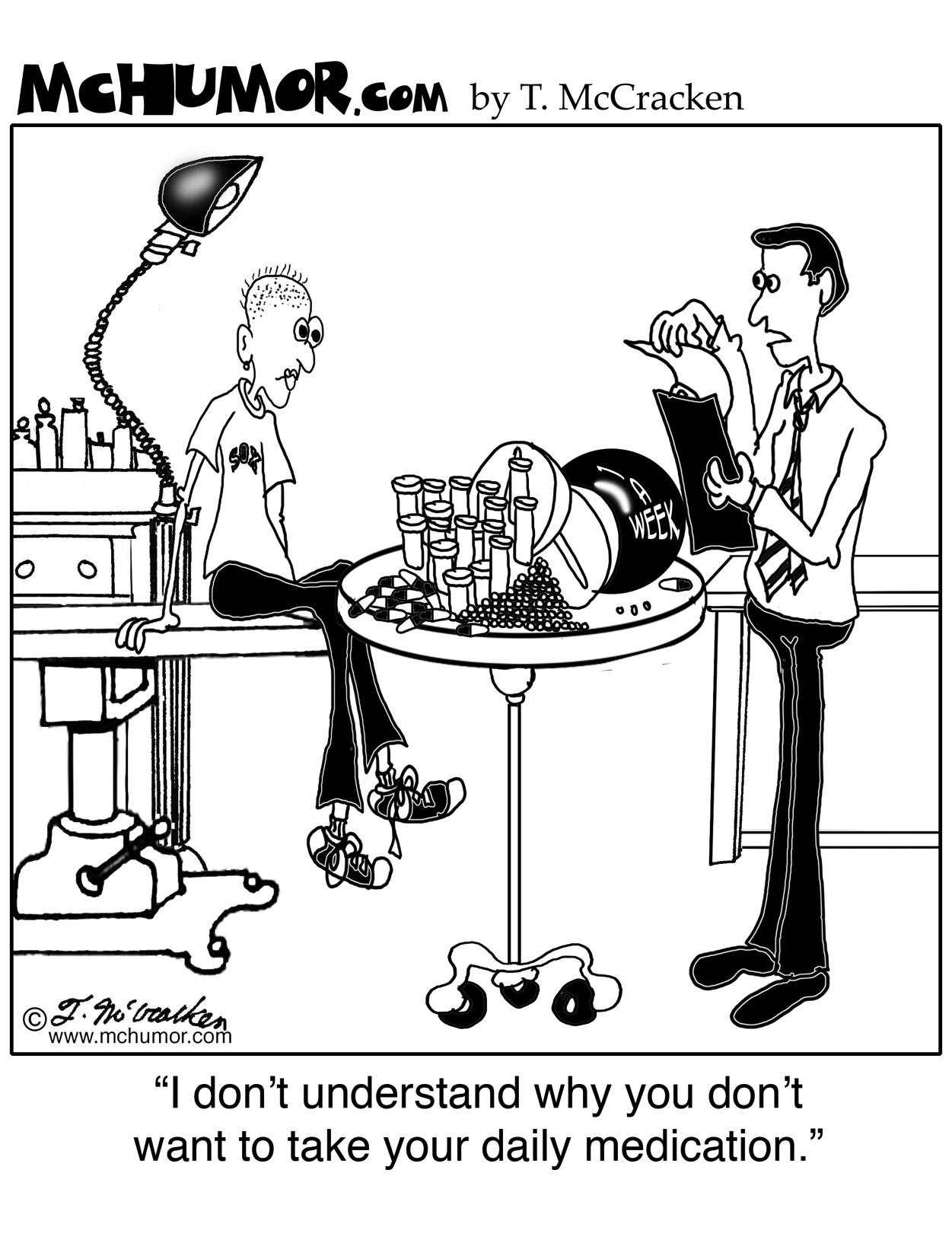 Hastaların
%10-20
Hastaların
%40-70
İlaçlarınızı niye almak istemediğinizi anlamıyorum...
CTCAE v4.02: September 15, 2009.
[Speaker Notes: AEs are common phenomena affecting patients being treated for cancer. There have been hundreds of distinct AEs that have been associated with current cancer therapy. The AEs range in severity from minor, asymptomatic changes noted on physical exam to life-threatening injuries or death.]
Hedef Tedaviler ile İlişkili Toksisiteler
Dispne
Pnömoni
1.
solunum
mTOR ile İlişkili Respiratuar Sorunlar
Hasta izlenmeli
PA Akciğer grafisi ve BT çekilmeli

Grad 2: Şikayetler hafif – orta 
Doz azaltılmalı

Grad 3: Şikayetler GYA engelliyor ise
İlaç kesilmeli
Hedef Tedaviler ile İlişkili Toksisiteler
Dispne
Pnömoni
EAS
Döküntü
2.
cılt
mTKI ile İlişkili El-Ayak Sendromu
1Schmidinger M Cancer Treat Rev. 2010;36:416-424; 2Anderson R et al. The Oncologist 2009, 14:291-302
2.
cilt
El-Ayak Sendromu: Hasta Eğitimi
1Schmidinger M Cancer Treat Rev. 2010;36:416-424; 2Anderson R et al. The Oncologist 2009, 14:291-302
2.
cilt
Faz II: Üre Bazlı Profilaktik Tedavi
Hepatosellular Karsinomda 
Sorafenib tedavisi
Kanıt Düzeyi II
Randomizasyon
Ren Z et al. J Clin Oncol 30, 2012 (suppl; abstr 4008)
[Speaker Notes: A randomized controlled phase II study of the prophylactic effect of urea-based cream on the hand-foot skin reaction associated with sorafenib in advanced hepatocellular carcinoma.
Citation: 
J Clin Oncol 30, 2012 (suppl; abstr 4008)
Author(s): 
Zhenggang Ren, Kangshun Zhu, Haiyan Kang, Minqiang Lu, Zengqiang Qu, Ligong Lu, Tianqiang Song, Weiping Zhou, Hui Wang, Weizhu Yang, Xuan Wang, Yongping Yang, Lehua Shi, Yuxian Bai, Sheng-Long Ye; 
Background: Sorafenib (SOR) has become the standard treatment for advanced hepatocellular carcinoma (HCC). Hand-foot skin reaction (HFSR) is one of the most common adverse events associated with SOR and its occurrence can impact patient quality of life and lead to dose modification or interruption, both of which may negatively impact clinical outcomes. This randomized controlled trial is the first large prospective study to investigate the prophylactic effect of urea-based creams on HFSR associated with SOR. Methods: Patients with advanced HCC treated with SOR were randomly assigned 1:1 to receive prophylactic urea-based cream (Arm A) or best supportive care (BSC) following development of HFSR (Arm B). SOR was administered 800 mg daily. Urea-based cream was given twice daily for up to 12 weeks starting on Day 1. BSC was at the physician’s discretion and excluded urea-based creams. The primary endpoint was the incidence of all-grade HFSR in the first12 weeks. Results: Eight hundred sixty eight patients were enrolled; 439 patients in Arm A and 432 patients in Arm B. There was no difference of baseline characteristics between two arms. Over the 12 week period of study, the incidence of all-grade HFSR was significantly lower in Arm A compared to Arm B; n=246 (56.0%) patients in Arm A versus n=318 (73.6%) patients in Arm B, p<0.0001. The incidence of grade ≥2 HFSR tended to be lower in Arm A compared to Arm B, but did not reach statistical significance; n=96 (21.9%) patients Arm A versus n=126 (29.2%) patients in Arm B, p=0.1638. The median time to the first HFSR event was 2.5 fold longer in Arm A compared to Arm B; 84 days (95% CI 45-93 days) in Arm A and 34 days (95% CI 29-43 days) in Arm B (p<0.001). Conclusions: This is the first large prospective, randomized control trial examining the prophylactic use of urea-based creams for treatment of HFSR associated with a multikinase inhibitor. Compared to BSC, prophylactic topical use of a urea-based cream appears to be effective in preventing and/or delaying the incidence of HFSR associated with SOR treatment in patients with advanced HCC.]
2.
cilt
El-Ayak Sendromunun Yönetimi
Önerilerin çoğu kanıt düzeyi V veya
KT bazlı El-Ayak Sendromu yönetimine dayalı
Eisen et al. JNCI 2012; 104.93-113
2.
cilt
EAS: Tedavi Yanıtında Prediktif Faktör
PFS
OS
EAS (+) n=179
Median OS 38.2 ay
EAS (+) n=179 
Median PFS 14.3 ay
1.0
1.0
EAS (-) n=591
Median OS 18.9 ay
EAS (-) n=591
Median PFS 8.3 ay
0.8
0.8
0.6
0.6
Genel Sağkalım (OS)
Hastalıksız Sağkalım (PFS)
p<0.0001
p<0.0001
0.4
0.4
0.2
0.2
0.0
0.0
0
0
6
6
12
12
18
18
24
24
30
30
36
36
42
42
48
48
Zaman (ay)
Zaman (ay)
Michaelson MD, et al. J Clin Oncol. 2011; 29(suppl 7): Abstract  320
Hedef Tedaviler ile İlişkili Toksisiteler
Dispne
Pnömoni
EAS
Döküntü
Diyare
Mukozit
Tad almada değişim
Anoreksi
3.
GIS
Diyare’nin Yönetimi
HEMŞİRELİK NOTU:  
Grad  3 ise tedavi kesilir, diyare grad 1’e gerilediğinde tedaviye daha düşük dozdan başlanır.

Loperamide	SU  –  Yemekten 30 dk önce
	     	SO  –  Tedaviden 30 dk önce
a Ciddi kramplar, şiddetli B/K, azalmış PS, ateş, sepsis, grad 3/4 nötropeni, yoğun kanama, dehidratasyon.
1Schmidinger M Cancer Treat Rev. 2010;36:416-424; Dy GK et al. CA Cancer J Clin 2013;63:249–279; Eisen et al. JNCI 2012; 104.93-113
!
[Speaker Notes: Grad 1-2 komplikasyonsuz
• Laktoz içeren tüm gıdalar yasaklama
• Günde 8 - 10 bardak su 
• Az miktarda sık beslenme
Grad 2
• KT atlanmalı ve lapatinib dozu azaltılmalı
• Loperamide başlanmalı: ilk 4 mg, sonra 4 h bir /her dışkılamada 2 mg 
– 12 saat boyunca diyaresiz donem oluncaya kadar  loperamide devam
Grad 3-4 yada Grad 1-2 komplikasyonlu
• Hospitalizasyon
• Octreotide [SC:100–150 lg BID , IV: 25–50 lg/h, eğer dehidratasyon şiddetli ise, doz 500 lg TID arttırılmalı]
• Gerekirse 
	• IV sıvı desteği
	• Profilaktik antibiyotik (diyare >24 h, ateş veya Grad 3-4 nötropeni )
• KT ve lapatinib’e ara verilmeli]
3.
GIS
MTK ve mTOR ile İlişkili Mukozit
Grad 3 mukozit ilaca 1 hafta ara. Grade ≤ 1 gerilemesi ile doz azaltılarak tedaviye devam edilebilir. 
Yaşamı tehdit eden sorunlar (örn, özofajit, ishal, vajinal ülser gibi) var ise tedavi kalıcı olarak kesilir.
Tedavide proton-pompa inhibitörü kullanılabilir.
HEMŞİRELİK NOTU:  Sunitinib  ve  Sorafenib
2  önce/sonra proton-pompa inhibitörü alınmamalı3
!
1Schmidinger M Cancer Treat Rev. 2010;36:416-424; 2Dy GK et al. CA Cancer J Clin 2013;63:249–279; 3Eisen et al. JNCI 2012; 104.93-113
3.
GIS
Mukozit: Hasta Eğitimi & Yönetimi
Gıda Düzenlemesi
Asitli, baharatlı ve tuzlanmış gıdaların tüketimi önlenmeli

   Ağız Bakımı
Çocuk diş macunu
NaCl, NaHCO3 gargara
Alkol veya peroksit bazlı gargaralar kullanılmamalıdır. 

  Tedavi
Enfeksiyon (+) ise: antifungal gargara
Ağrı (+) ise: anestetik ağız gargarası, kısa süreli semptomatik rahatlama sağlayabilir.
1Schmidinger M Cancer Treat Rev. 2010;36:416-424; 2Dy GK et al. CA Cancer J Clin 2013;63:249–279; 3Eisen et al. JNCI 2012; 104.93-113
3.
GIS
Diğer GIS Sorunları
1Eisen et al. JNCI 2012; 104.93-113 .
[Speaker Notes: AI, angiogenesis inhibitor; ATE, arterial thromboembolic events; CI, confidence interval; CV, cardiovascular; HTN, hypertension; NR, not reported; RCC, renal cell carcinoma; RCT, randomized controlled trial; RR, relative risk.]
Hedef Tedaviler ile İlişkili Toksisiteler
HiperTA
KKY
DVT
Dispne
Pnömoni
EAS
Döküntü
Diyare
Mukozit
Tad almada değişim
Anoreksi
4.
KVS
mTKI ve VEGF İnhibitörlerine Bağlı KV Sorunlar
Meta-analiz 6RKÇ n=3299
Kan basıncı [KB] 
Tedaviye başlanmadan ve tedavi sırasında izlenmeli 
Hedef KB <140/90 mmHg​​ 
Tedaviyi takiben 1 hafta KB izlemine  3x1 devam edilmeli
Kardiyak Yetmezlik [KKY]
KKY bulguları (ödem, dispne, kilo artışı) izlenmeli
Tedavi için EF <% 50 olmalı
Başlangıç EF göre >%20 azalma var ise tedavi devamı için hekimden 2. onay alınmalıdır.
1Salhab AF, et al. ASCO GU 2010. Abstract 334; 2Dy GK et al. CA Cancer J Clin 2013;63:249–279.
[Speaker Notes: AI, angiogenesis inhibitor; ATE, arterial thromboembolic events; CI, confidence interval; CV, cardiovascular; HTN, hypertension; NR, not reported; RCC, renal cell carcinoma; RCT, randomized controlled trial; RR, relative risk.]
4.
KVS
Hipertansyon Yönetimi Algoritma
Hipertansiyon
150/100 mmHg
Normal
150-200/100-110 mmHg 
Hipertansyon
>200/110 mmHg
Ciddi  Hipertansyon
>150/100 mmHg
+Hayatı tehdit eden semptomlar
Yaklaşım
Oral antihipertansif
Oral antihipertansif
Oral antihipertansif
BEV kesilmeli
TA takibi
TA takibi+ TA düşmez ise  BEV  ara verilmeli
TA takibi
Gerekli ise anti-hipertansif tedavi düzenlemesi için hasta kardiyolojiye yönlendirilmelidir.
Kontrolsüz hipertansiyonu olan hastalarda tedavi kesilmelidir.
Gobel BH. Oncol Nurs Forum 2007, (34)3:693–701; Dy GK et al. CA Cancer J Clin 2013;63:249–279.
4.
KVS
Hipertansiyon Tedavi Yanıtında Prediktif Faktör
Sistolik KB140 mmHg
Diyastolik SB 90 mmHg
HT (+) n=363 
Median OS 32.2 ay
HT (+) n=442 
Median OS 30.9 ay
HT (-)  n=  92 
Median OS 14.9 ay
HT (-)  n=  92 
Median OS   7.2 ay
1.0
1.0
0.8
0.8
Genel Sağkalım (OS)
Genel Sağkalım (OS)
0.6
0.6
p<0.0001
0.4
0.4
P<0.0001
0.2
0.2
0.0
0.0
0
0
5
5
10
10
15
15
20
20
25
25
30
30
35
35
40
40
45
45
50
50
Zaman (ay)
Zaman (ay)
Rini BI, et al. J Natl Cancer Inst. 2011;103:763-773.
Hedef Tedaviler ile İlişkili Toksisiteler
HiperTA
KKY
DVT
Dispne
Pnömoni
Anemi
Hiperglisemi
Hipotiroidi
EAS
Döküntü
Diyare
Mukozit
Tad almada değişim
Anoreksi
5.
METABOLIK
Yorgunluk / Anemi
Yorgunluk: Hastalık progresyonu !!!
Etiyoloji bilinmiyor
Diğer nedenler araştırılmalı
Anemi, 
Hipotiroidzm, 
KKY
Depresyon … vs

İstirahat ve aktivite planlanmalı
Yeterli beslenme
Anemi (+): Nd yönelik tedavi
Sunitinib – B12 eksikliği anemisi için B12
Grad 3: Doz azaltılmalı ilaç kesilmeli
HEMŞİRELİK NOTU:  

Yorgunluk Grad  3 ise tedavi kesilir grad 1’e gerilediğinde tedaviye daha düşük dozdan başlanır.
1Schmidinger M Cancer Treat Rev. 2010;36:416-424; 3Eisen et al. JNCI 2012; 104.93-113
!
5.
METABOLIK
mTKI ve mTOR: Hematolojik Toksisite
Sonuç
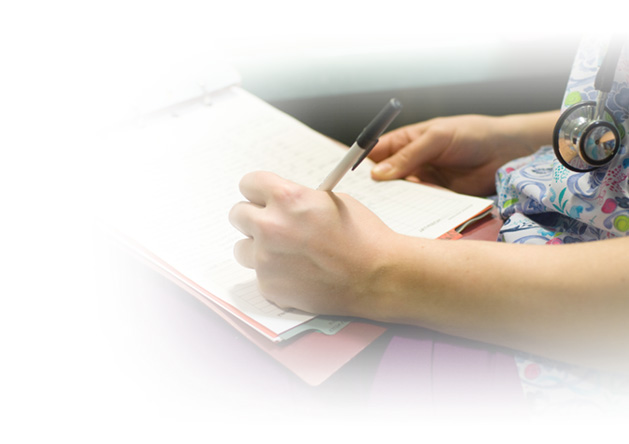 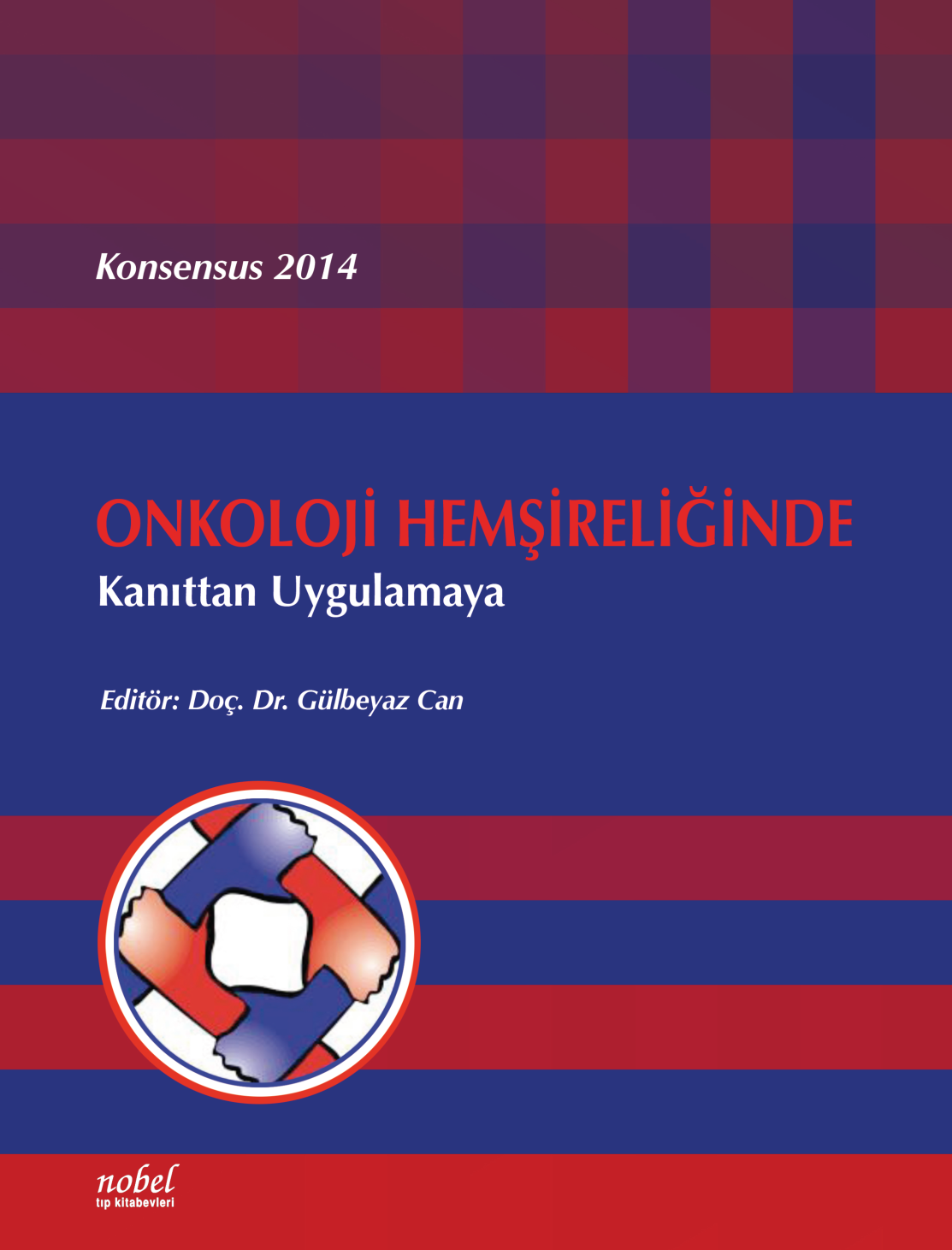 Hedefe Yönelik Tedavilerde Yaşam Kalitesi ve Semptom Yönetimi
Doç.Dr. Gülbeyaz Can
İstanbul Üniversitesi Florence Nightingale Hemşirelik Fakültesi
gulbeyaz@istanbul.edu.tr
Teşekkür ederim…